NHIỆT LIỆT CHÀO MỪNG QUÝ THẦY CÔ VỀ DỰ GIỜ THĂM LỚP 8A1
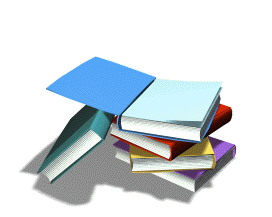 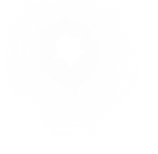 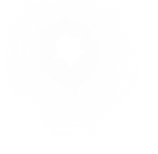 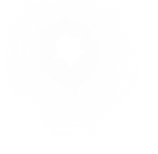 




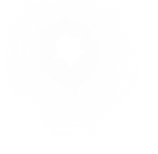 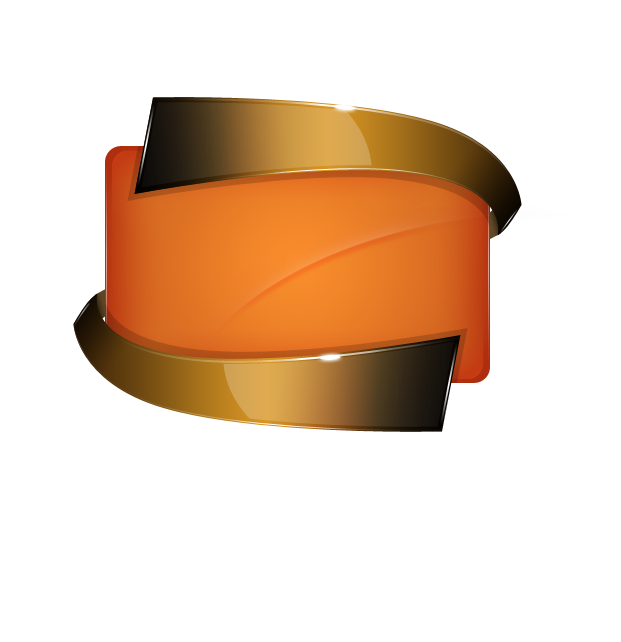 TIẾT 14: HÌNH CHỮ NHẬT
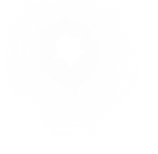 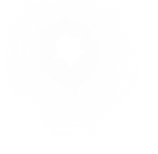 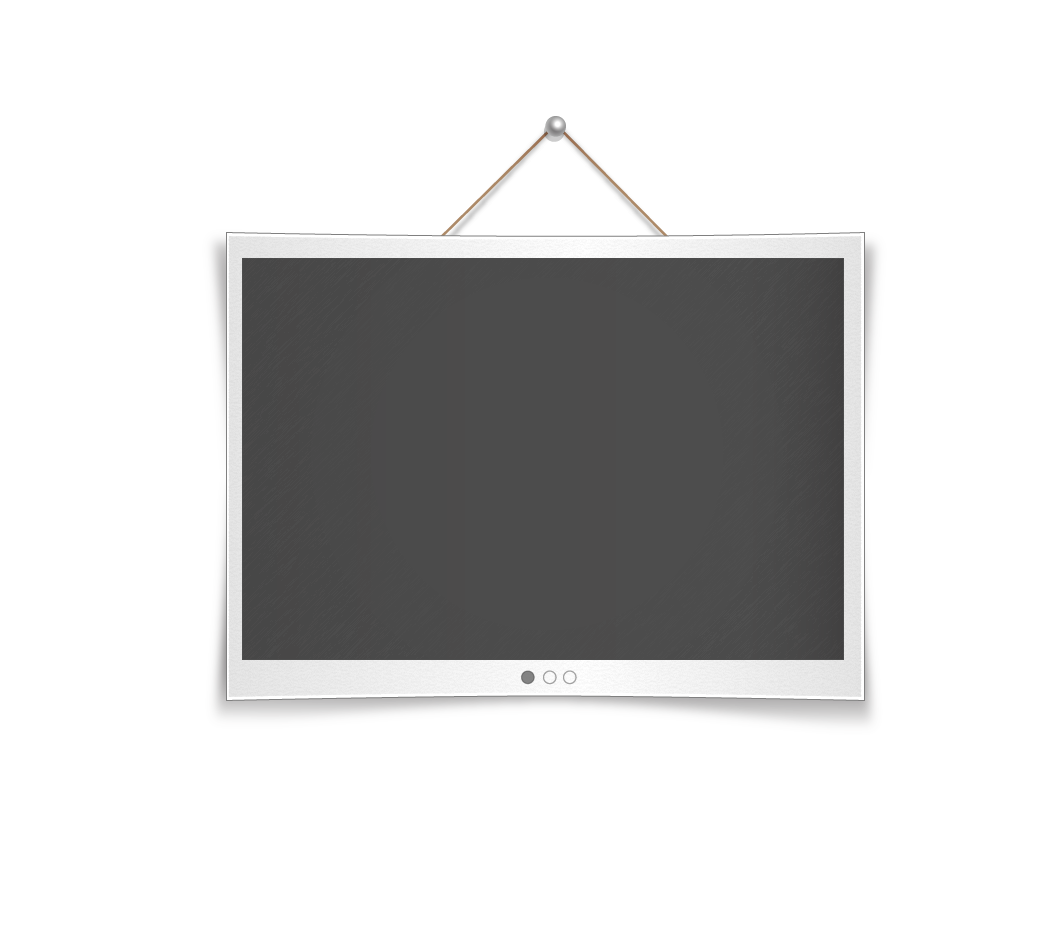 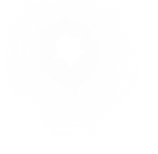 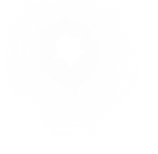 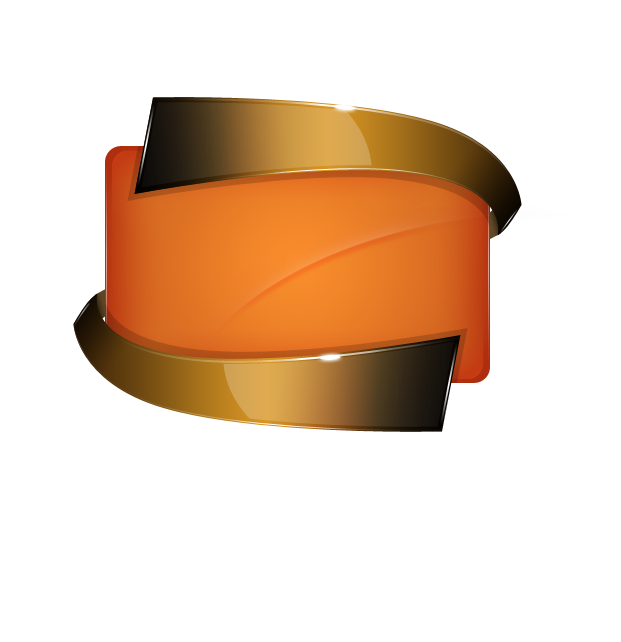 MỤC TIÊU
ĐỊNH NGHĨA HÌNH CHỮ NHẬT
TÍNH CHẤT HÌNH CHỮ NHẬT
DẤU HIỆU NHẬN BIẾT HÌNH CHỮ NHẬT
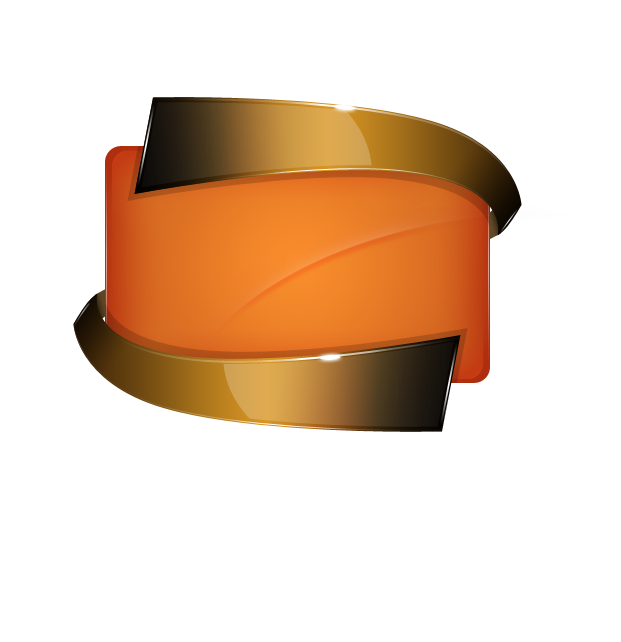 TIẾT 14: HÌNH CHỮ NHẬT
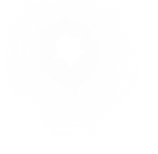 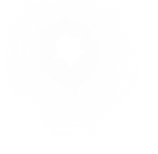 1/ Định nghĩa
A
B
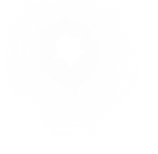 D
C
Quan sát hình chữ nhật, em hãy cho biết, hình chữ nhật có là hình bình hành, có là hình thang cân không?
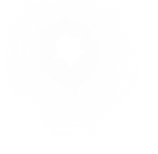 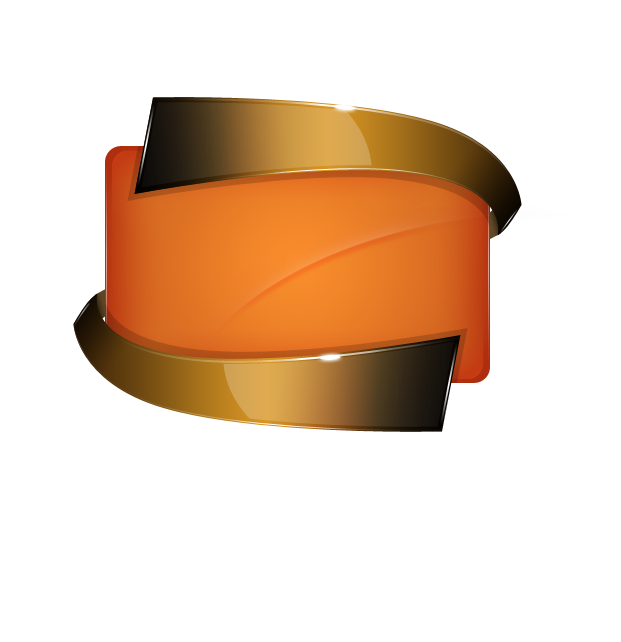 TIẾT 14: HÌNH CHỮ NHẬT
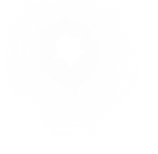 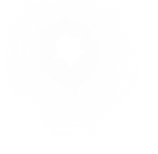 2/ Tính chất
A
B
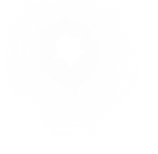 D
C
Hình chữ nhật có đầy đủ tính chất hình bình hành, hình thang cân.
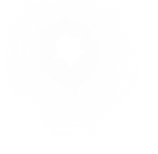 Các cạnh đối song song và bằng nhau
Các cạnh đối song song và bằng nhau
Hai cạnh bên bằng nhau
Bốn góc bằng nhau và bằng 90o
Hai góc kề đáy bằng nhau
Các góc đối bằng nhau
Hai đường chéo bằng nhau và cắt nhau tại trung điểm của mỗi đường
Hai đường chéo cắt nhau tại trung điểm của mỗi đường
Hai đường chéo bằng nhau
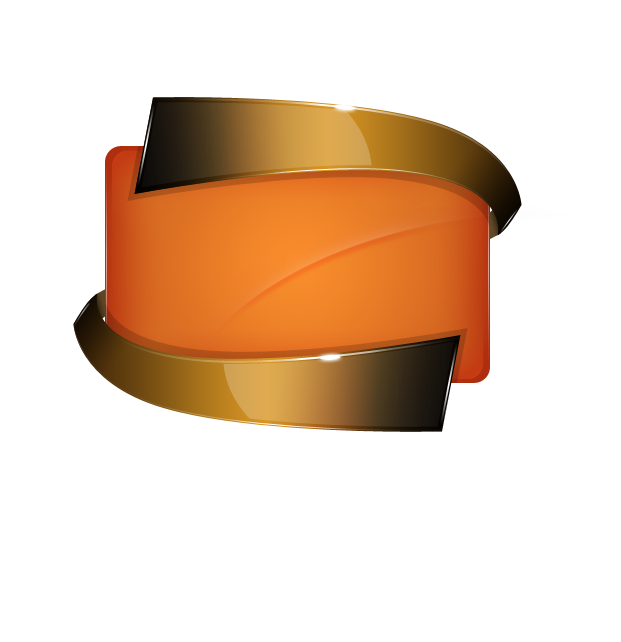 TIẾT 14: HÌNH CHỮ NHẬT
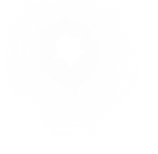 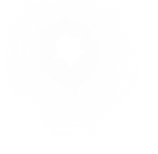 2/ Tính chất
A
B
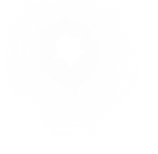 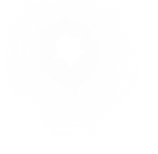 Hình chữ nhật ABCD, 
.  AC BD = {O}
      + AC = BD
      + AO = OC; BO=OD
O
GT

KL
D
C
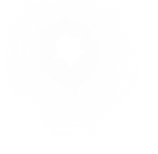 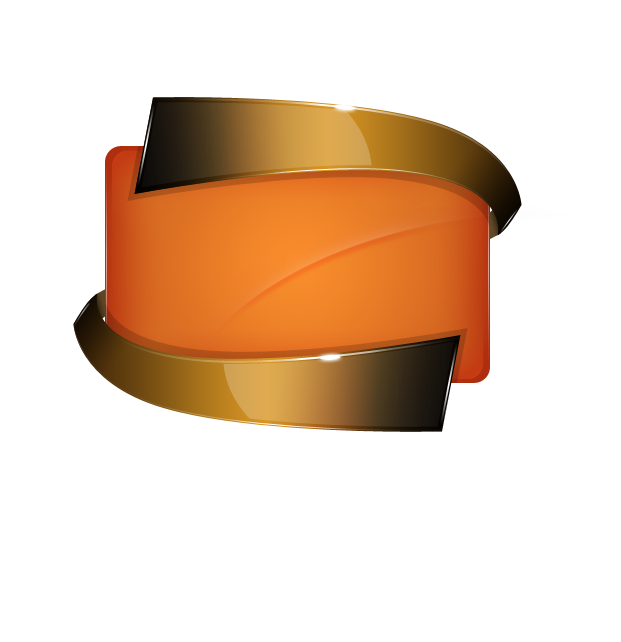 TIẾT 14: HÌNH CHỮ NHẬT
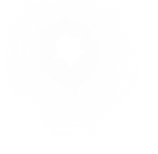 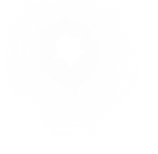 3/ Dấu hiệu nhận biết
A
B
D
C
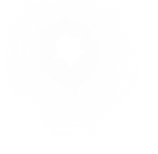 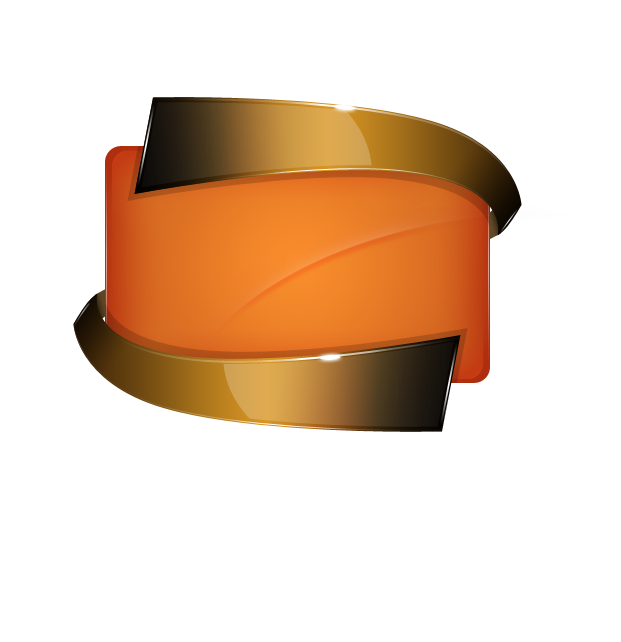 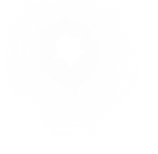 Phiếu bài tập số 1
Câu 1: Hình thang cân cần thêm điều kiện gì để trở thành hình chữ nhật.
Câu 2: Hình bình hành cần thêm điều kiện gì để trở thành hình chữ nhật.
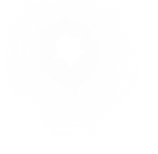 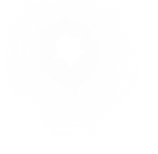 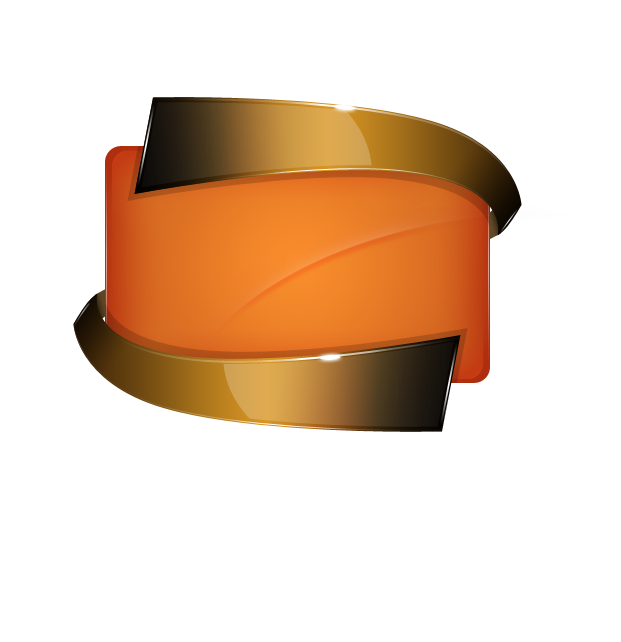 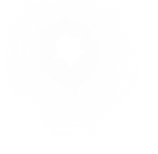 Phiếu bài tập số 1
Câu 1: Hình thang cân cần thêm điều kiện gì để trở thành hình chữ nhật.
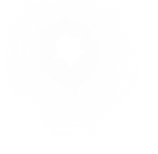 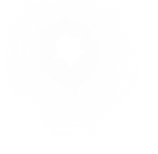 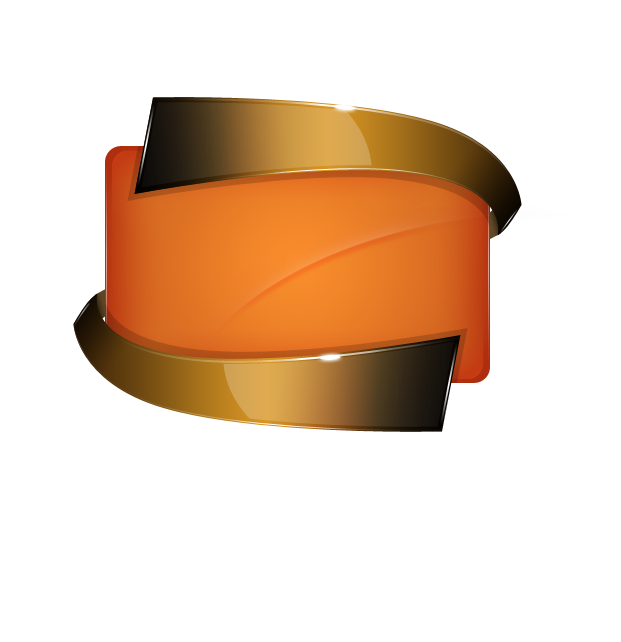 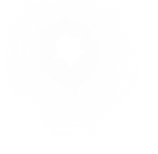 Phiếu bài tập số 1
Câu 2: Hình bình hành cần thêm điều kiện gì để trở thành hình chữ nhật.
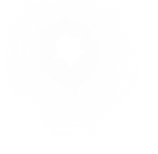 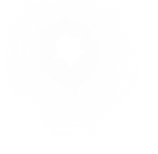 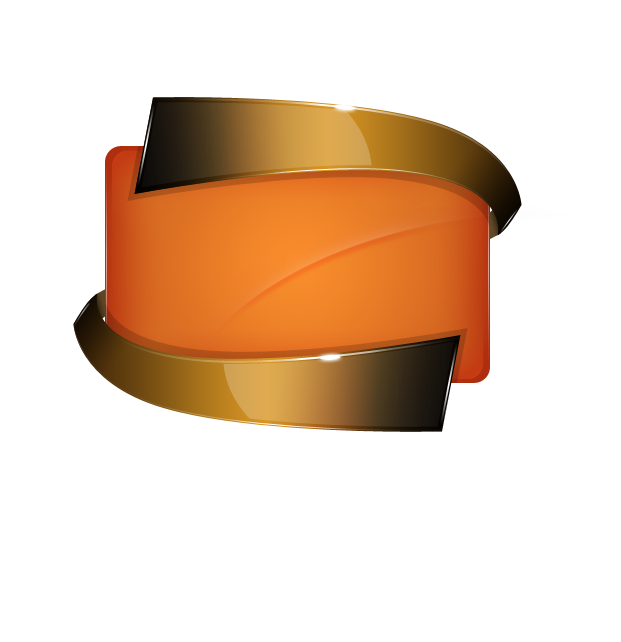 DẤU HIỆU NHẬN BIẾT HÌNH CHỮ NHẬT
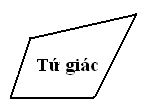 Có  3 góc vuông
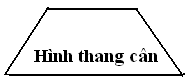 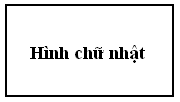 Có  1 góc vuông
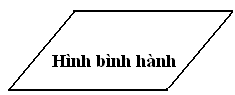 Có  1 góc vuông
Hoặc có hai đường chéo bằng nhau
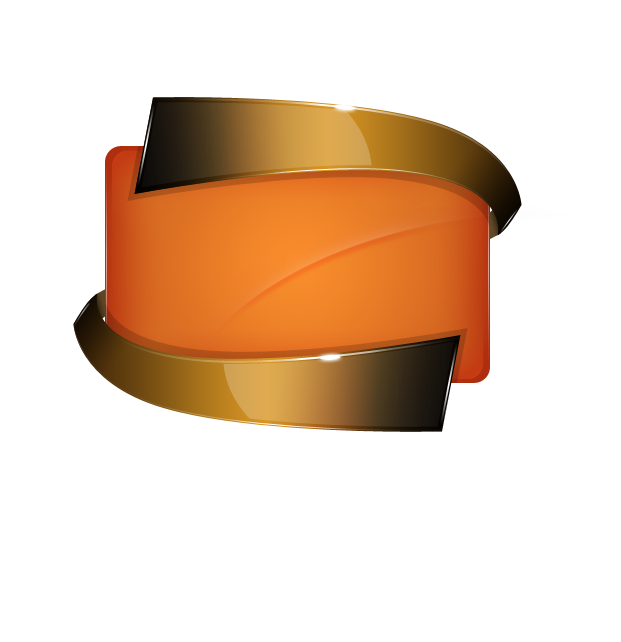 TIẾT 14: HÌNH CHỮ NHẬT
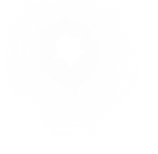 4/ Bài tập áp dụng
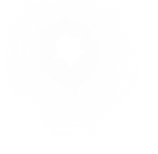 Bài 1
Phát biểu sau, phát biểu nào đúng, phát biểu nào sai?
a/ Tứ giác có 2 góc vuông là hình chữ nhật.
b/ Tứ giác có 4 góc bằng nhau là hình chữ nhật.
c/ Tứ giác có 2 đường chéo bằng nhau và cắt nhau tại trung điểm mỗi đường là hình chữ nhật.
d/ Tứ giác có 2 đường chéo bằng nhau là hình chữ nhật.
e/ Hình bình hành có 2 đường chéo bằng nhau là hcn.
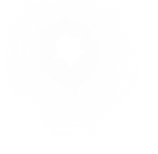 S
Đ
Đ
S
Đ
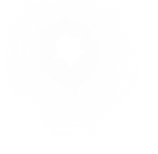 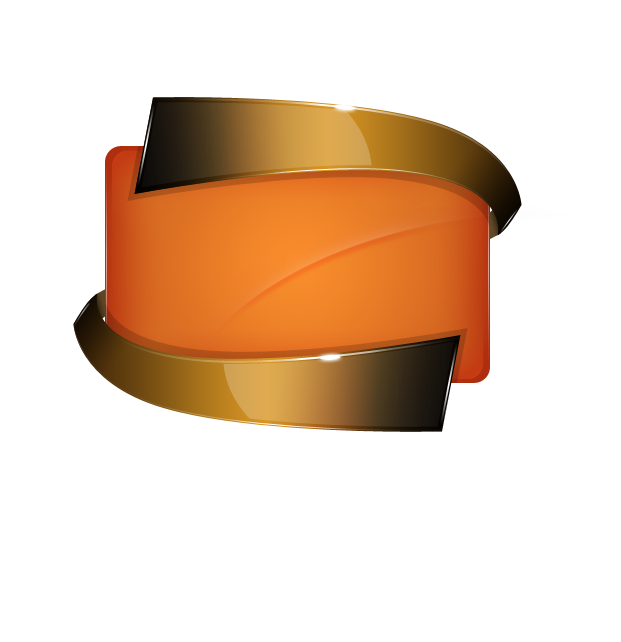 TIẾT 14: HÌNH CHỮ NHẬT
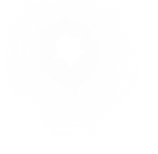 4/ Bài tập áp dụng
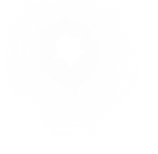 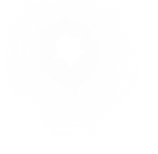 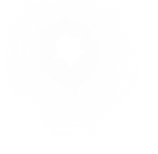 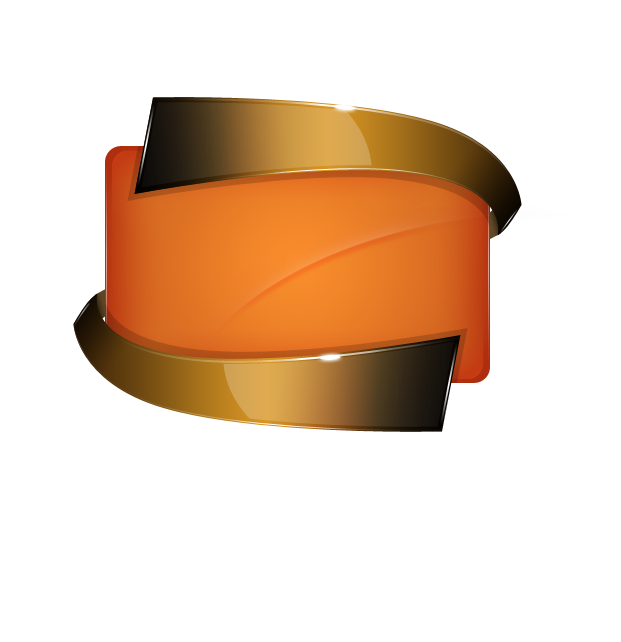 SƠ ĐỒ NHÓM
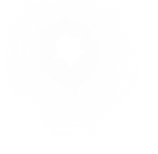 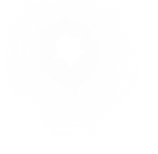 NHÓM 1
NHÓM 4
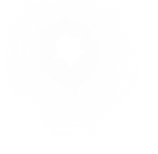 NHÓM 5
NHÓM 2
NHÓM 3
NHÓM 6
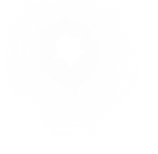 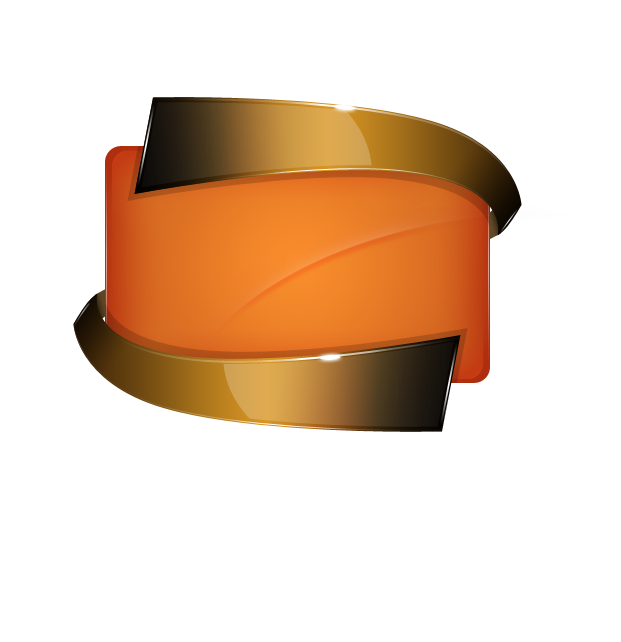 TIẾT 14: HÌNH CHỮ NHẬT
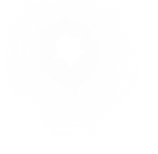 4/ Bài tập áp dụng
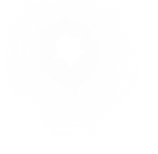 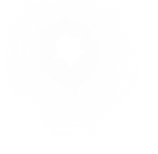 Yêu cầu: +Hoạt động nhóm theo sơ đồ.
      +Các nhóm làm Bài 2 câu a (có GT; KT; hình vẽ, CM)
Thời gian làm việc nhóm 6 phút
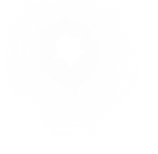 Bài 2
B
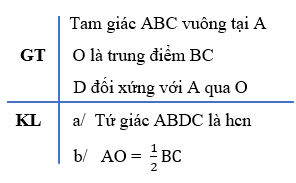 D
O
C
A
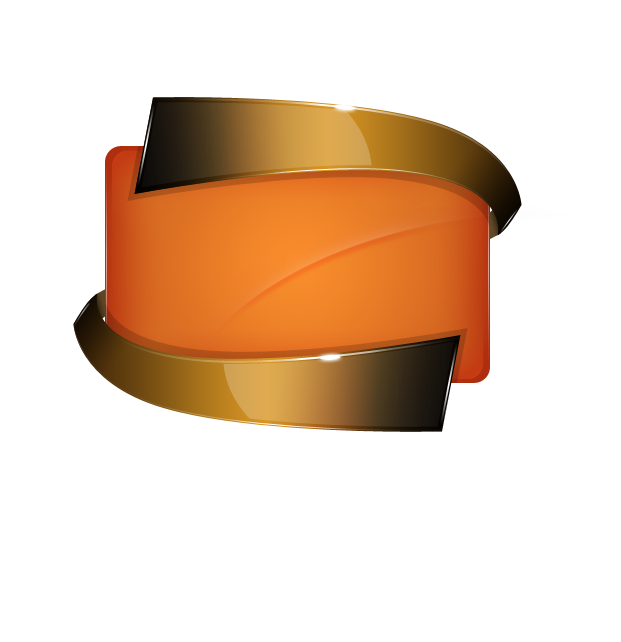 TIẾT 14: HÌNH CHỮ NHẬT
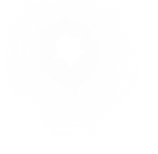 5/ Định lý áp dụng vào tam giác
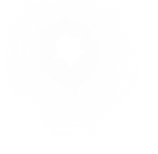 Định lý: SGK
B
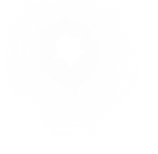 O
C
A
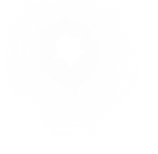 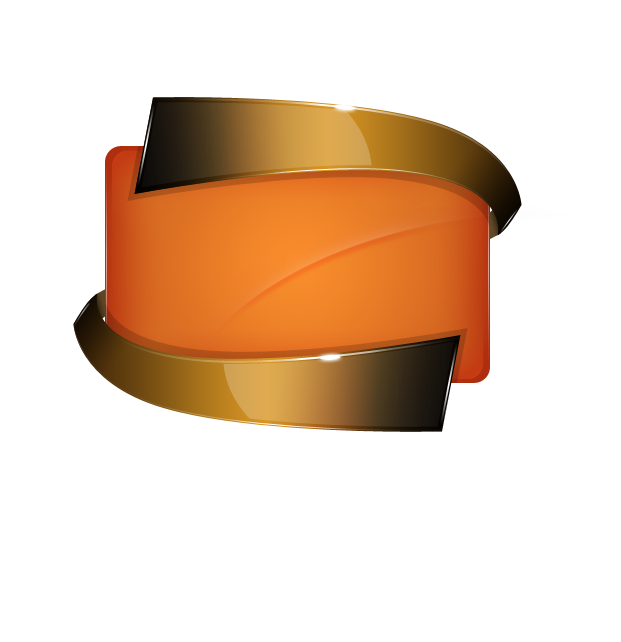 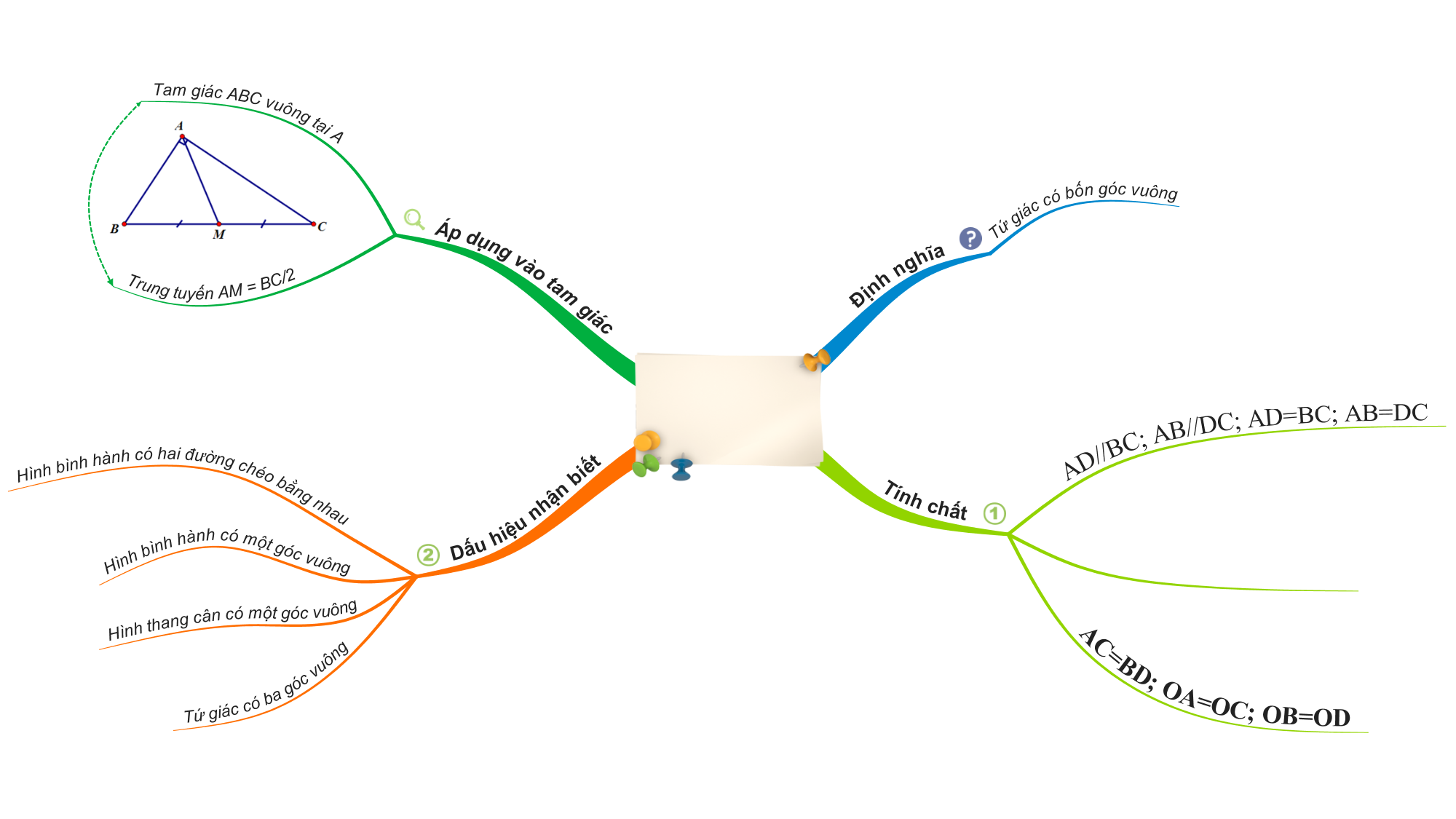 TỔNG KẾT
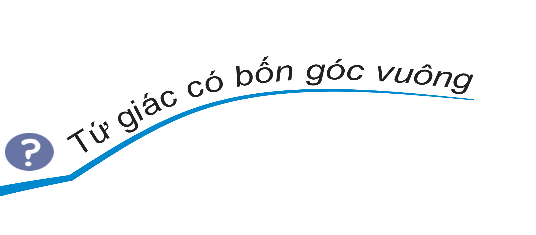 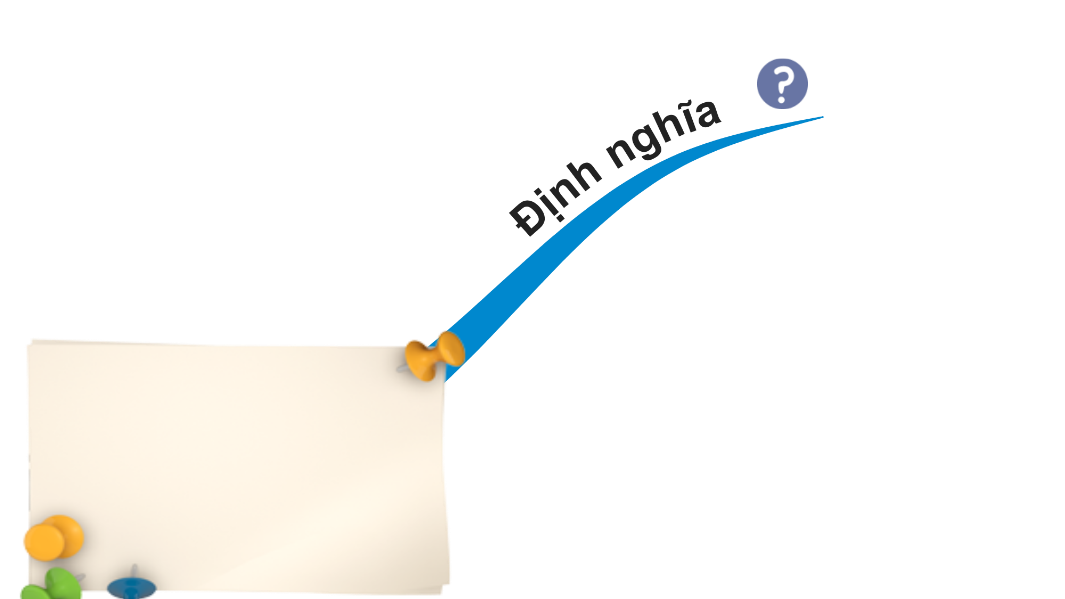 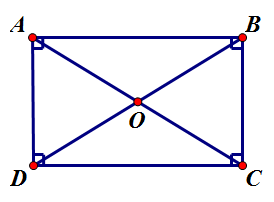 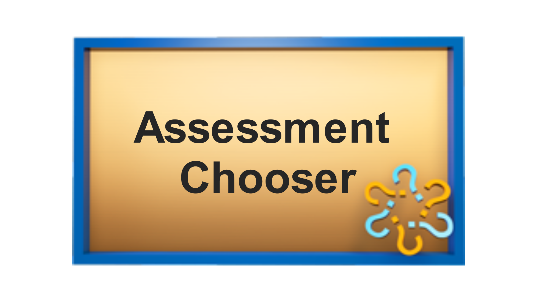 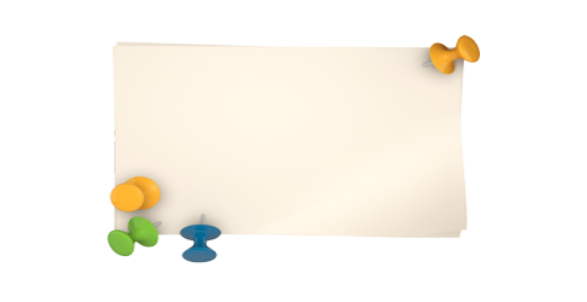 HÌNH  CHỮ NHẬT
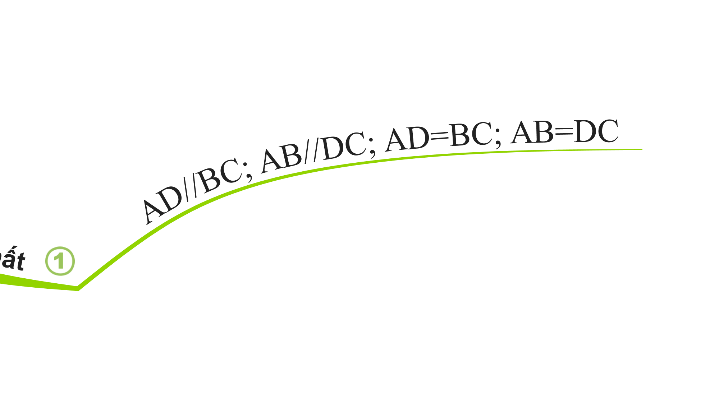 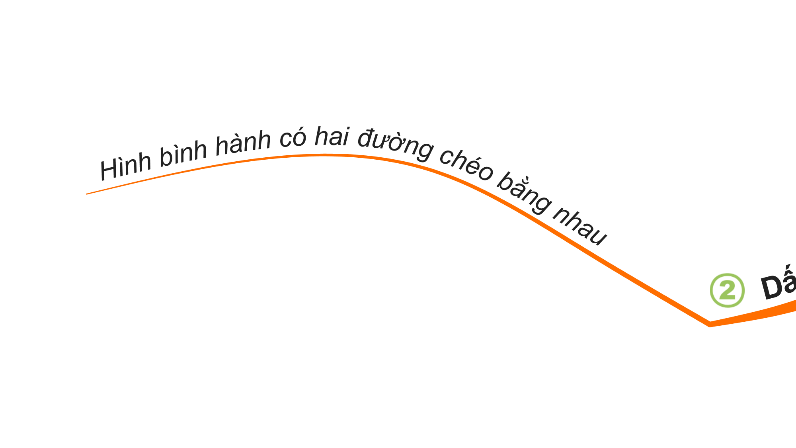 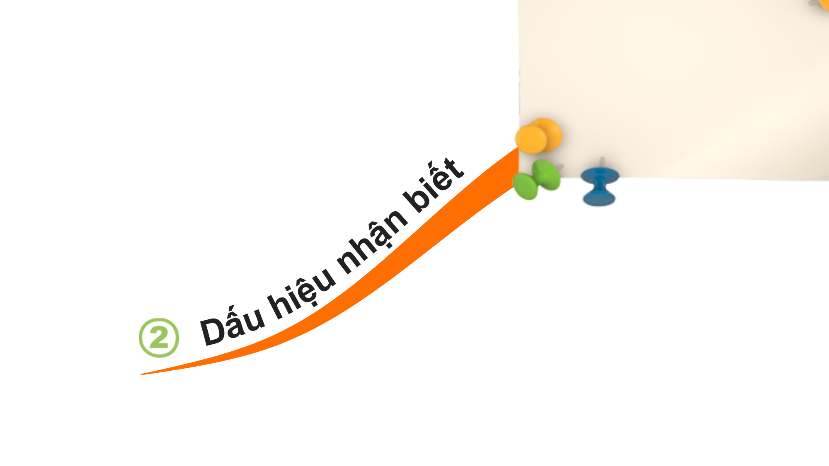 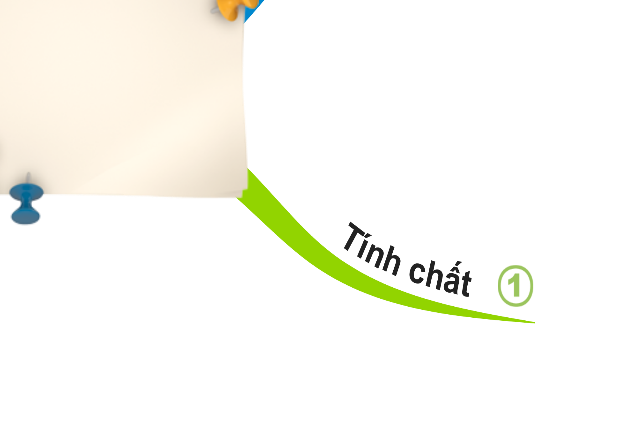 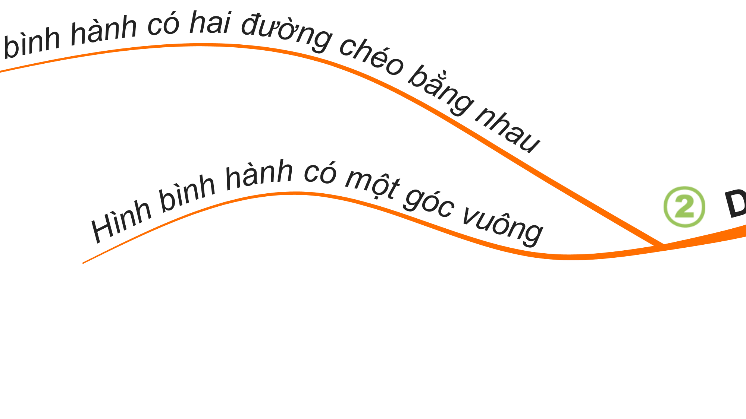 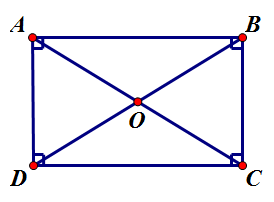 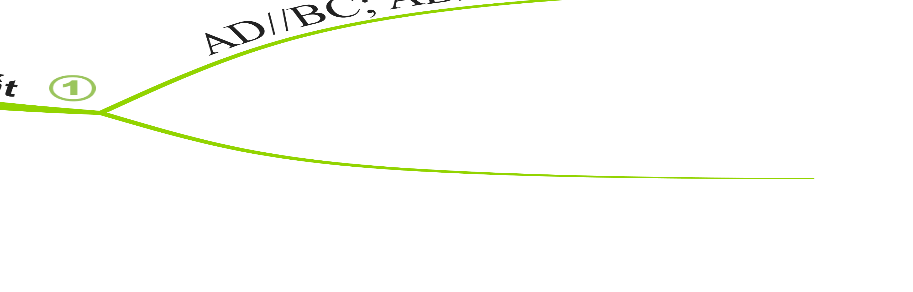 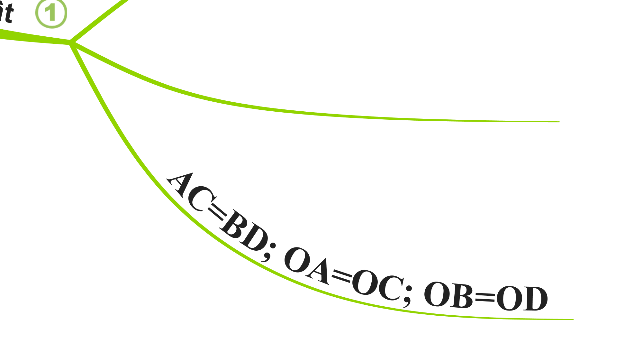 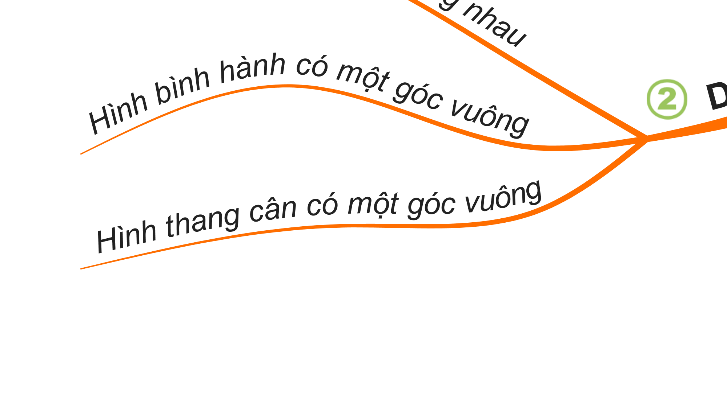 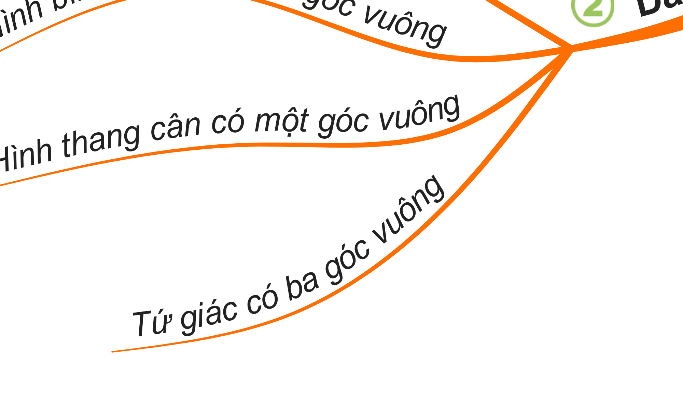 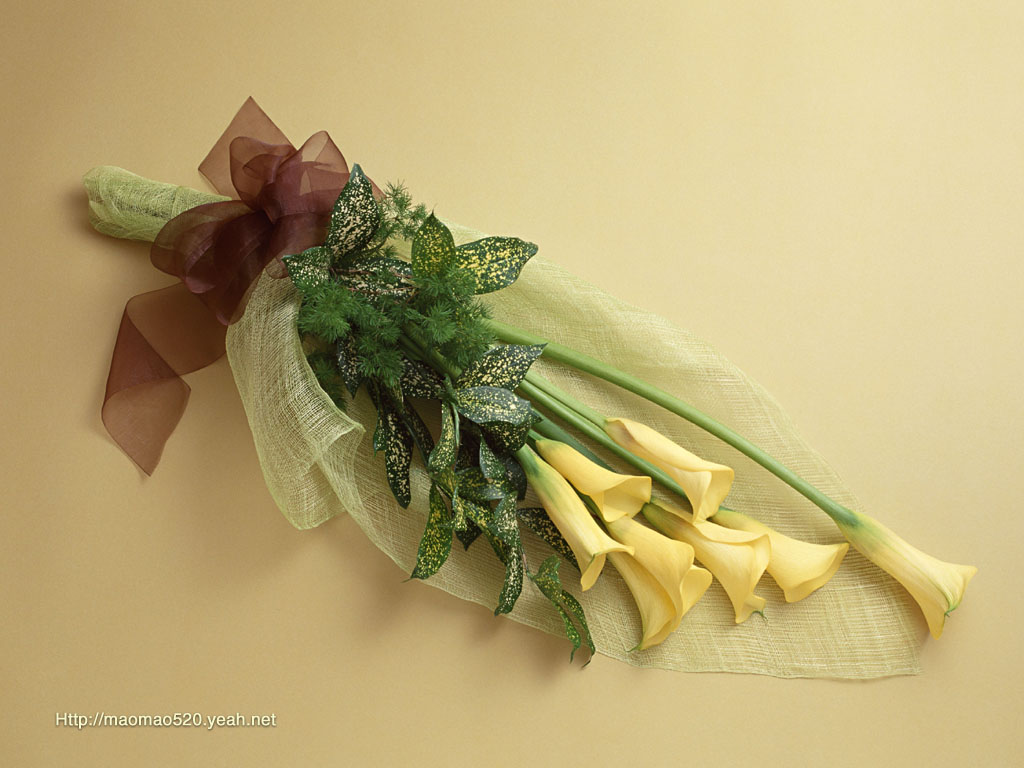 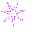 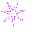 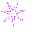 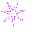 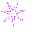 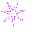 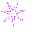 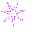 Xin trân trọng cảm ơn các thầy cô giáo 
và các em học sinh
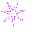 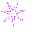 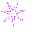 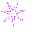